Sağlık Çalışanlarının Yaşadığı Sıkıntılar
Panzehir  grubunun TODUP  çalışması(Tıp Fakültesi 1. sınıf öğrencileri)
Giriş
Ülkemizde ve Dünyada en temel toplumsal hizmetlerden biri olan sağlık sistemi işlevini sürdürürken sosyoekonomik ve sistemsel sorunlar oluşmaktadır


Sağlık sistemini ayakta tutan sağlık çalışanlarını etkileyen bu sorunlar ve olumsuzluklar aynı zamanda toplumun sorunu haline gelmektedir.
Bu çalışmanın amacı kamu  hastanelerinde çalışan sağlık  çalışanlarının sorunlarının kapsamını ve  sıklığını tespit edip sağlık çalışanlarının  konuyla ilgili düşünce ve görüşlerini  belirlemektir.
Metod
Bu çalışma 14 1. Dönem tıp fakültesi öğrencisi  tarafından 1 Aralık 2021 - 6 Ocak 2022 tarihleri  arasında yapılmıştır. Araştırmanın örneklemi çeşitli  kamu hastanelerinde çalışan 291 sağlık çalışanından  elde edilmiştir. 

Sağlık çalışanları doktor hemşire ebe  başta olmak üzere hastabakıcı intörn doktor ve diğer  sağlık memurlarını içermektedir. 

Verilerin  toplanmasında sosyo-demografik ve sağlık sektöründe  yaşanan problemlere dair sorunlardan oluşan bir  anket formu kullanılmıştır
Ankete katılanların yaş ve cinsiyet dağılımı;
Katılımcıların % 63.9’u kadın, %36.1’i erkektir.

Yaş dağılımı daha çok 20-29 yaş aralığındadır.
Katılımcıların hizmet ettiği alanlar;
•Ankete katılanların 3te 1inden fazlası doktor iken 4te 1inden fazlası hemşiredir.
Katılımcıların sağlık alanında çalışma süreleri;
•Katılımcıların neredeyse yarısı meslek hayatının henüz başındadır.
Çalışma sırasındaki şiddet konusundaki endişelerini 1-5  arasında derecelendirmelerini istediğimizde , sağlık  çalışanlarının güvenlikleri konusunda oldukça endişeliolduğunu görüyoruz.
Sağlık çalışanlarının şiddete uğrama ve ya şahit olma  grafiği;
•Yaklaşık olarak her  5 katılımcıdan 3 tanesi meslek hayatında şiddete uğramış veya şiddete tanık olmuştur.
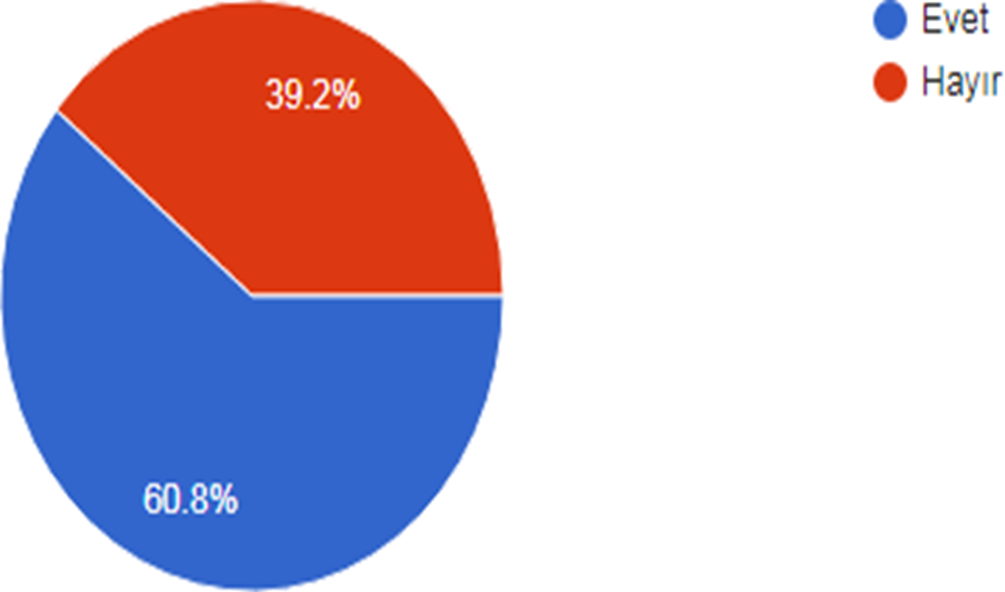 Şiddete karşı güvenliğin yeterli olup olmadığı;
•Katılımcıların %97.6’sı bu soruya olumlu cevap vermemekle birlikte %75.6’sı direkt olumsuz cevap vermiştir.
•Yani yaklaşık olarak her 4 katılımcıdan 3 tanesi kendini güvende hissetmemektedir.
Şiddete maruz kalındığında bildirimde bulunma;
•Katılımcıların %87.9’u şiddete maruz kaldıklarında bildirimde bulunmayı tercih ederken %12.1’i bildirmeyi tercih etmemektedir.
Çalışma yerinde şiddeti bildirmeye yönelik teşvik;
•Katılımcıların %60’ı bu soruya hayır veya kısmen cevabını vermiştir.
Sağlık çalışanlarının beyaz koda başvurma grafiği;
•Katılımcıların %70’inden fazlası bu zamana kadar olan  meslek hayatlarında beyaz koda hiç başvurmamıştır.
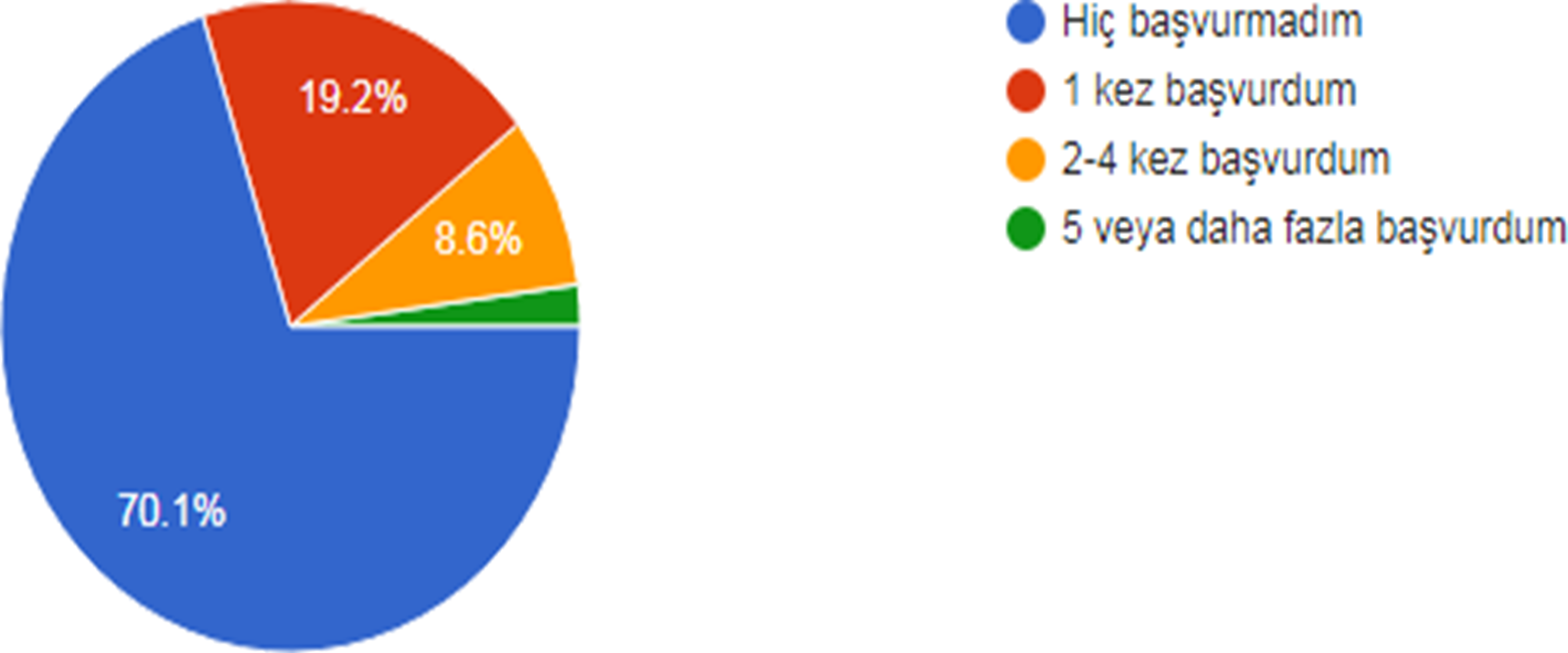 Sağlık çalışanlarına şiddette bulunanların kimlikleri;
•Katılımcıların %80’inden fazlası şiddete hasta veya hasta yakını tarafından maruz kalmıştır ve bu %80’in çoğunluğunu hasta yakınları oluşturmaktadır.
Şiddetin gerçekleştiği zaman dilimi;
•Katılımcıların neredeyse yarısı şiddete muayene ,tedavi veya fiziksel yardım esnasında maruz kalmıştır.
•Anketimizin sonucunda sağlık çalışanlarındaki intihar,  yaralanma ve ölümler diğer çalışanları oldukça kötü etkilediğini  ve motivasyonlarını düşürdüğünü öğrendik.
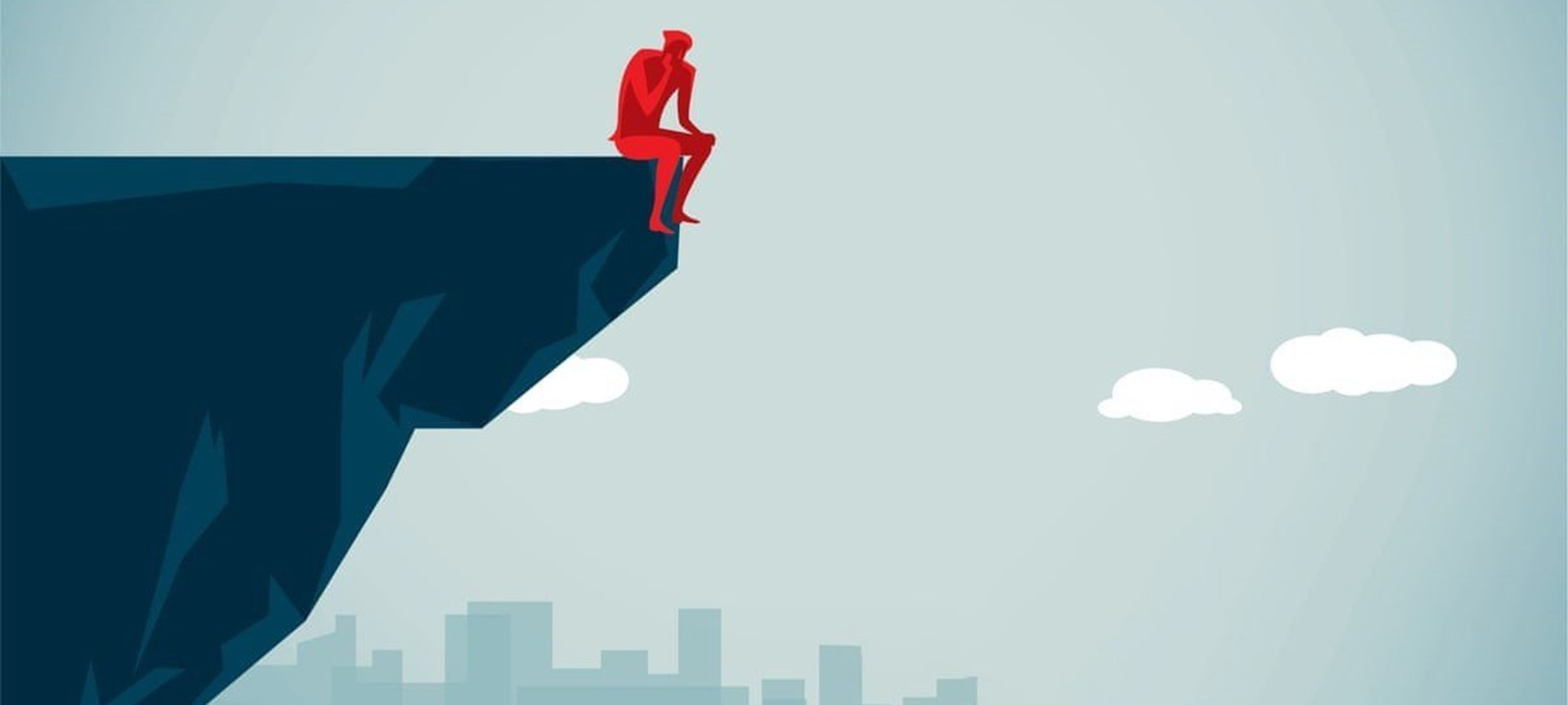 Sağlık çalışanlarının ailelerine yeterli zamanı ayırıp ayıramadığı;
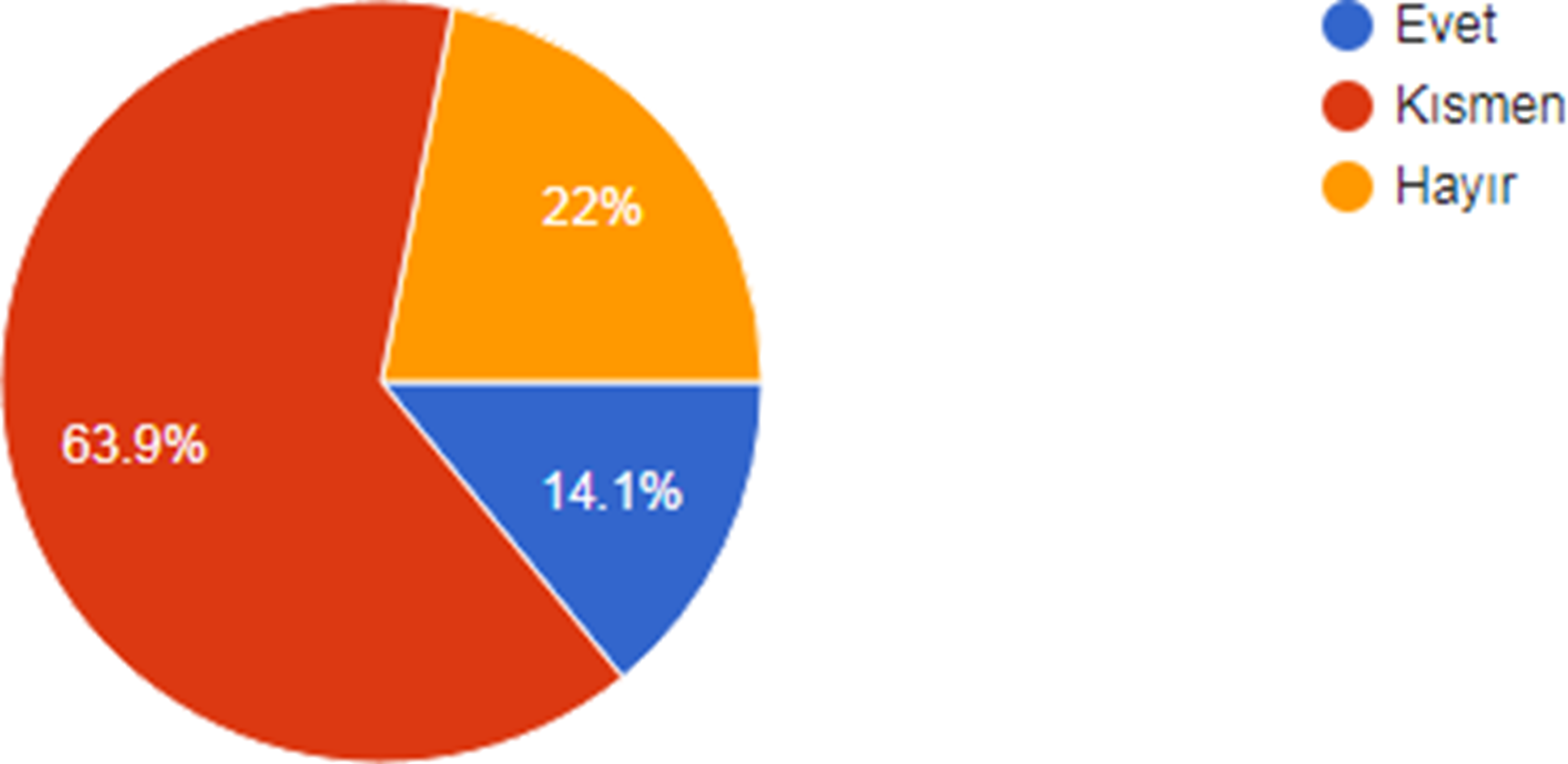 •Katılımcıların sadece %14.1’i ailelerine yeteri kadar zaman ayırabildiğini düşünmektedir.
Sağlık çalışanlarının maaş dağılımları;
•Katılımcıların neredeyse yarısı 0-5 bin arası maaş alırken sadece %5-6 kadarı 13 bin veya üstü maaş almaktadır.
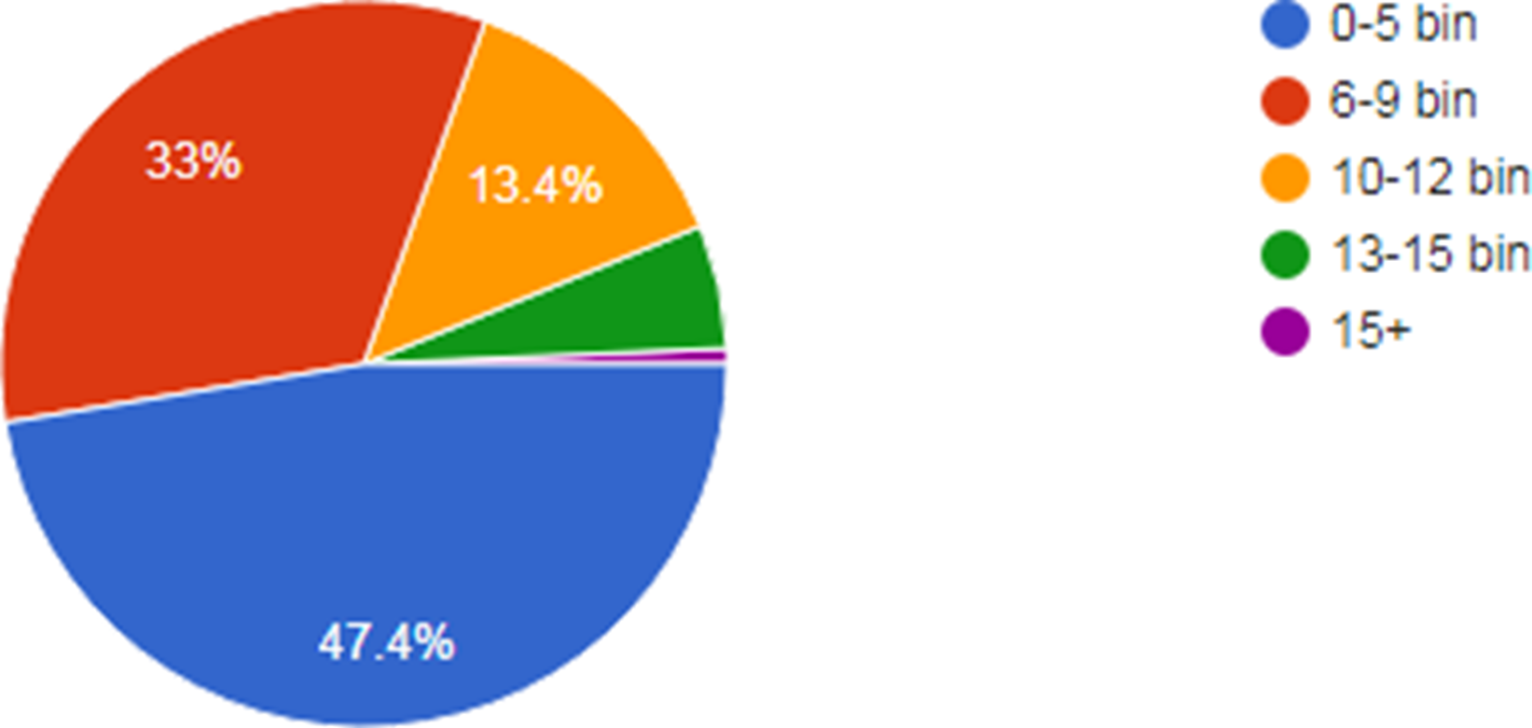 Maaşın yeterli olup olmadığı;
•Katılımcıların neredeyse tamamı aldığı maaşı yeterli bulmamaktadır.
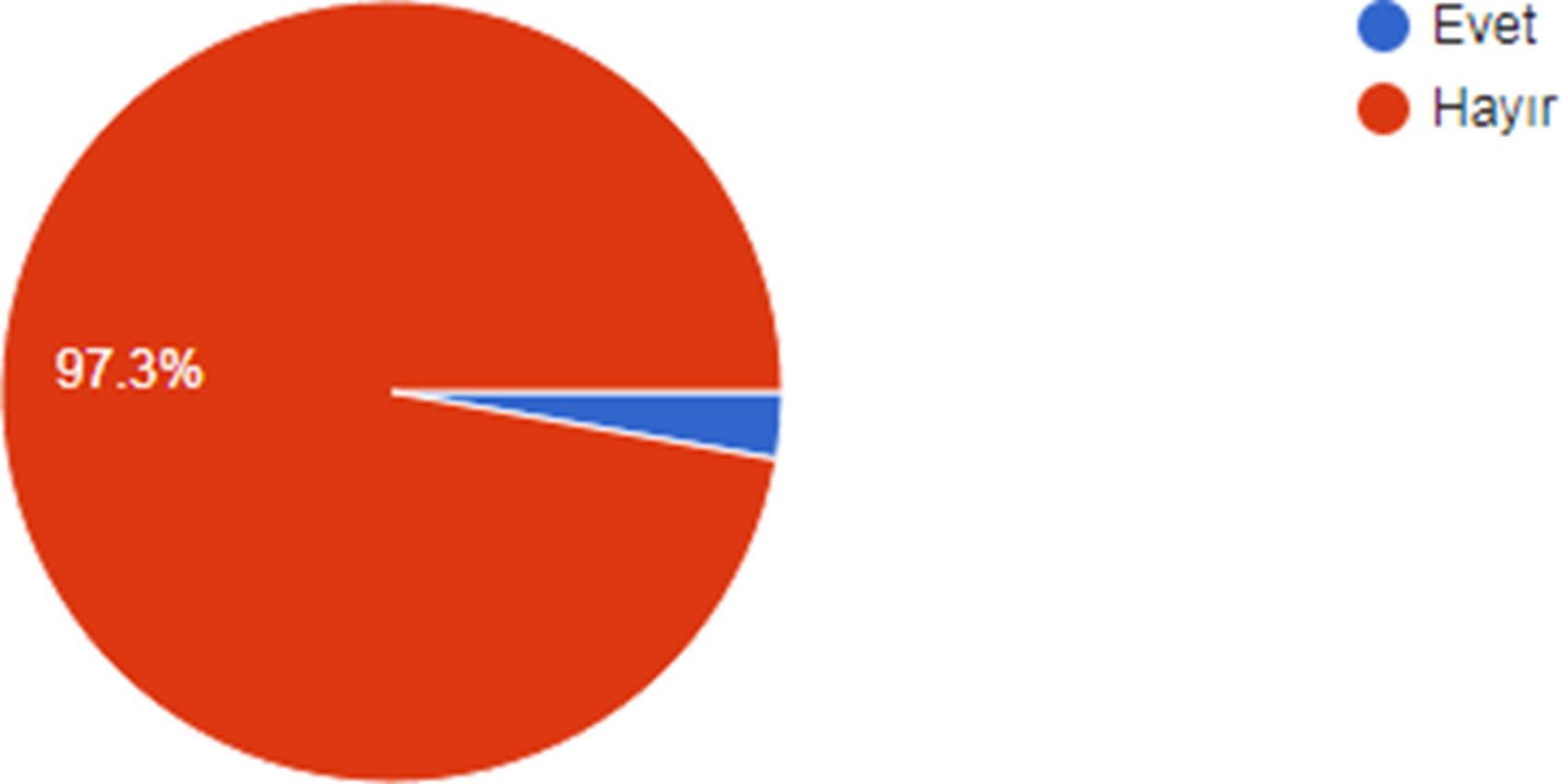 Sağlık çalışanlarının günlük çalışma süreleri;
•Katılımcıların %61.2’si günde ortalama 8-10 saat çalışmaktadır.
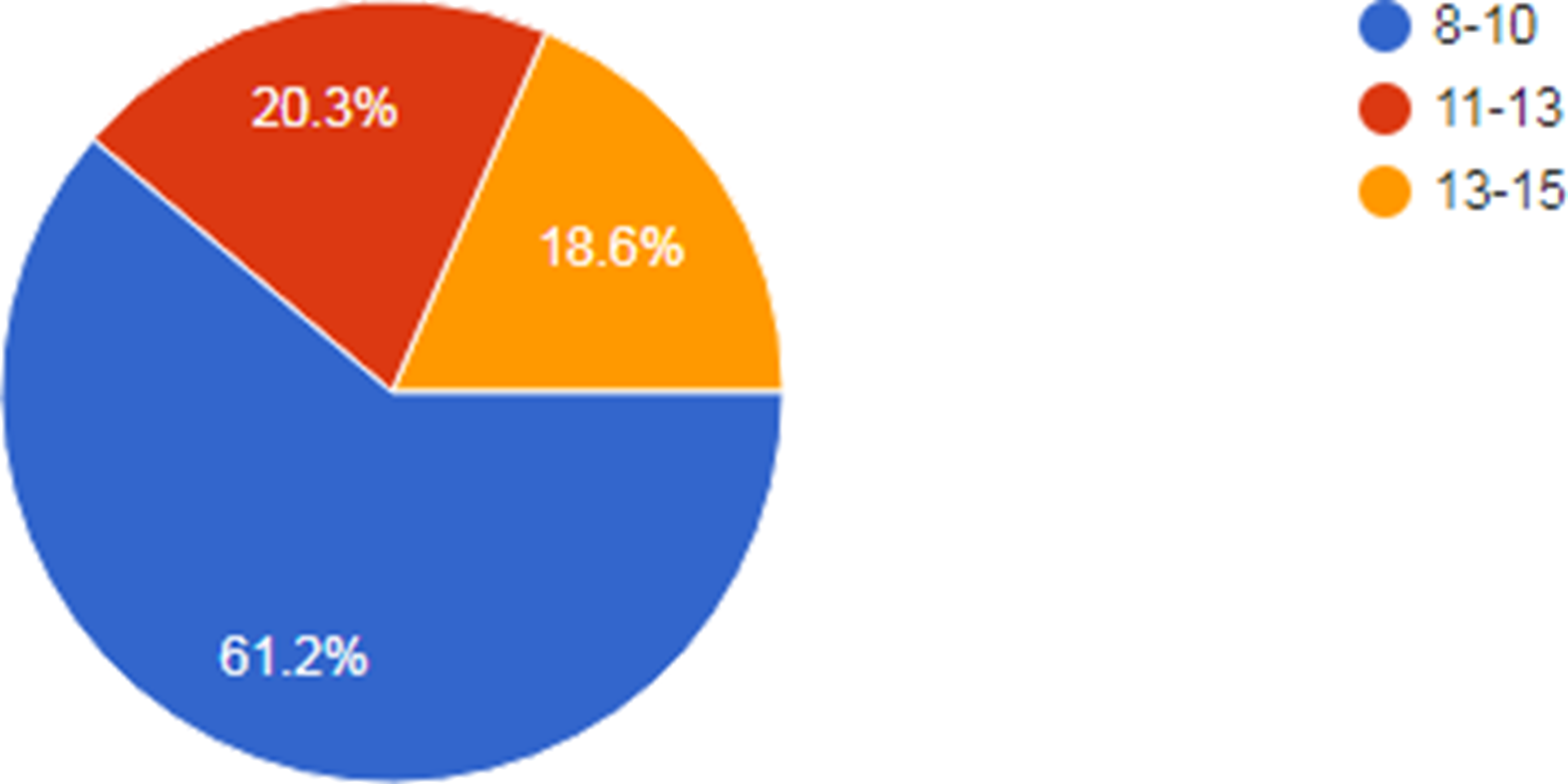 •Neredeyse her 5 katılımcıdan bir tanesi günde ortalama 13-15 saat süren yoğun tempoda çalışmaktadır.
Sağlık çalışanlarının dinlenme süreleri;
•Katılımcıların %19.9’unun dinlenme süreleri 60 dakikanın üzerinde , %42.6’sının 20 ila 60 dakika arasında , %38.5’inin mola süresi 20 dakikadan azdır.
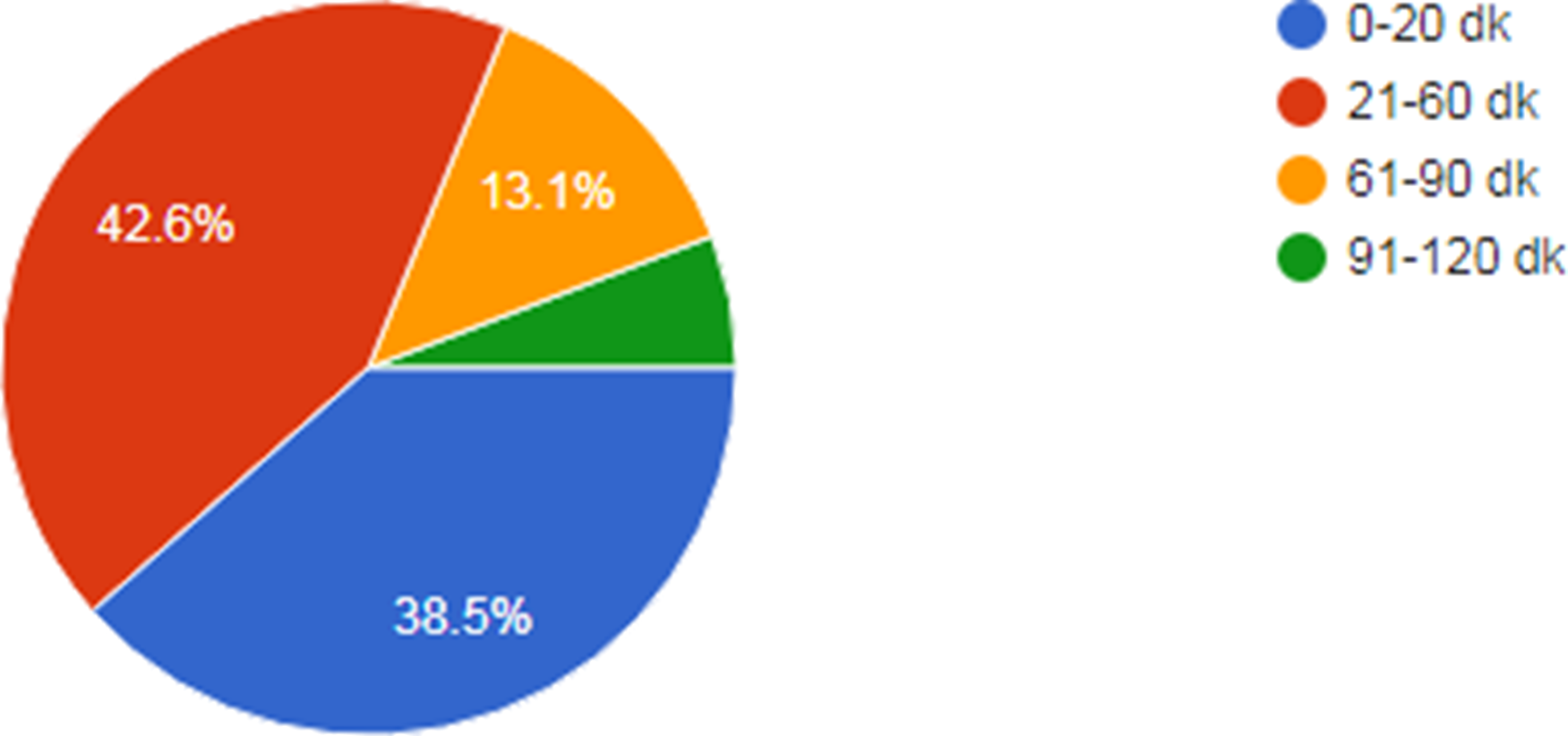 Doktorların muayene süresi hakkındaki fikirleri;
•Ankete katılan doktorların %90’ ı muayene süresinden memnun olmadığını belirtmektedir.
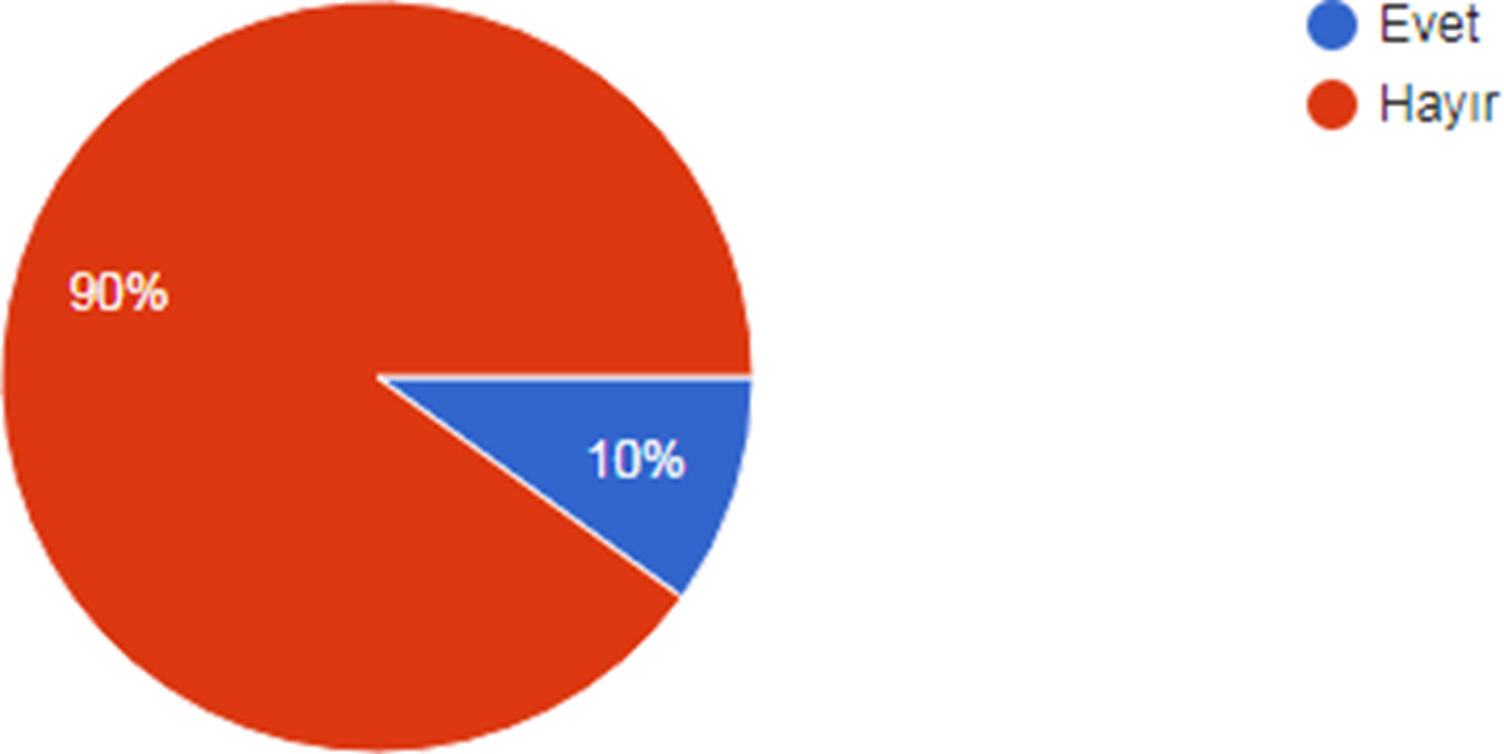 Muayene süresi ne kadar olmalı sorusuna ise;
•Ankete katılan doktorların yarısından fazlası muayene süresinin en az 15-20 dakika olması gerektiğini söylemektedir.
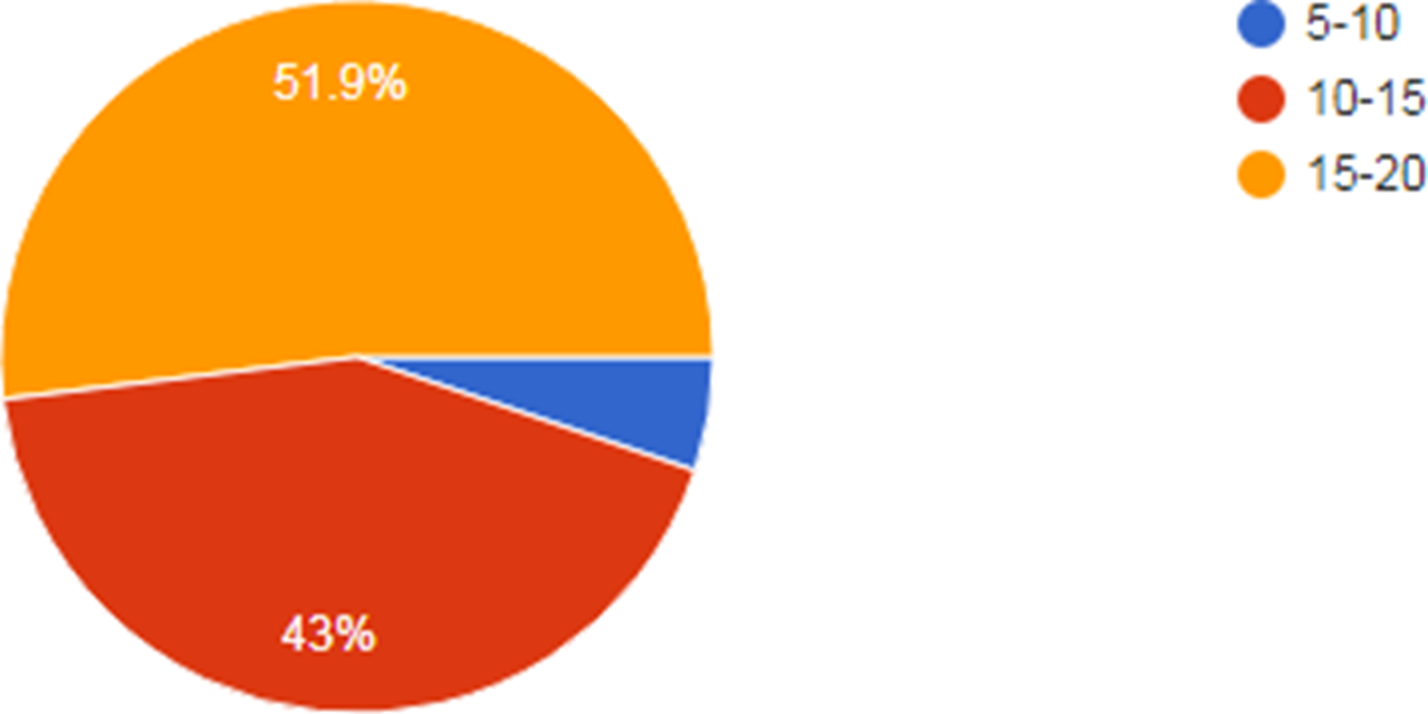 Uygulanan performans değerlendirme  sisteminden¹;
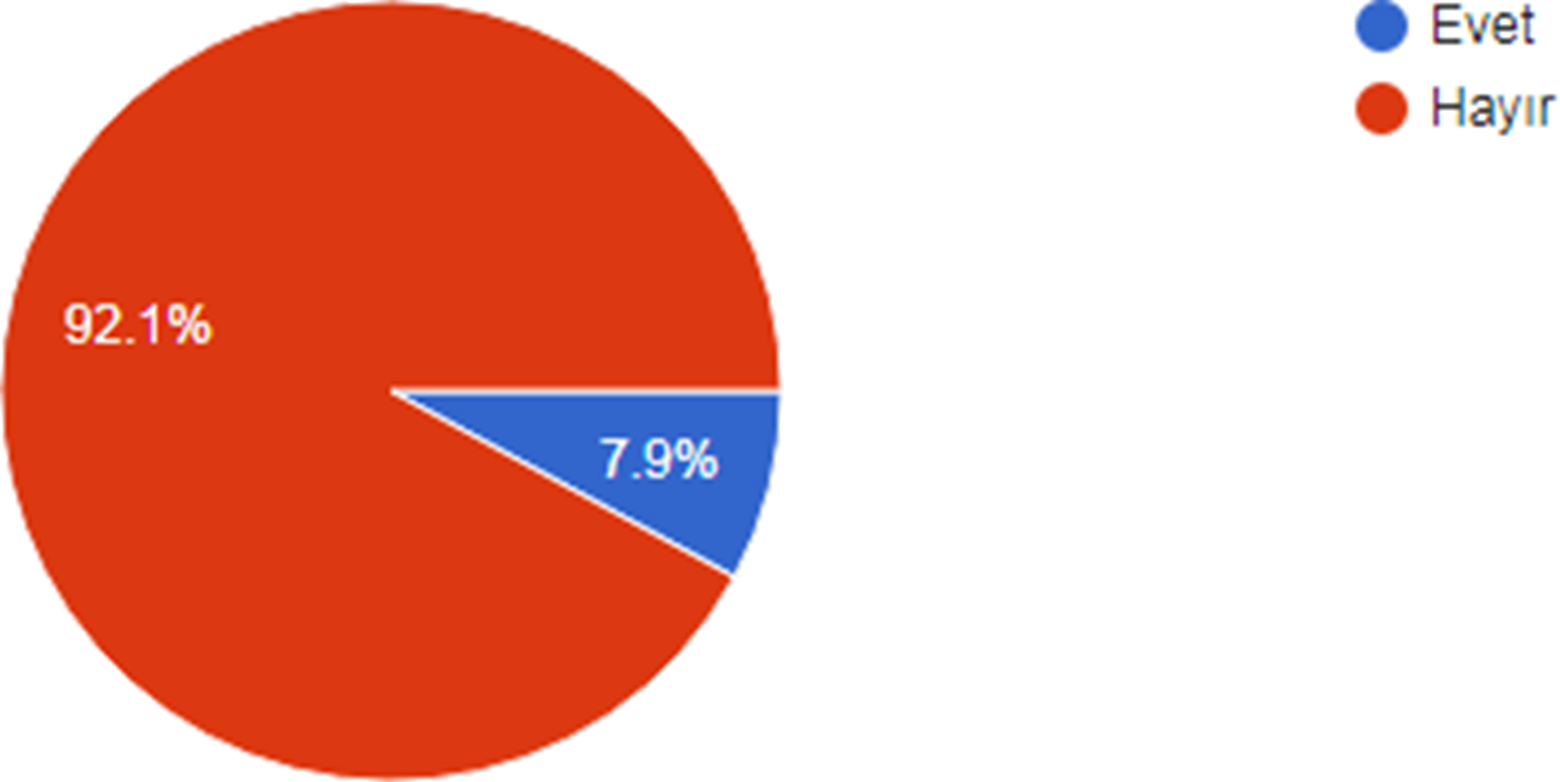 •Katılımcıların %92.1’i performans sisteminden memnun olmadığını söylemektedir.
Performans Sistemi¹:Çalışanın yeteneklerini, potansiyelini, iş alışkanlıklarını, davranışlarını ve benzer niteliklerini diğerleriyle karşılaştırarak yapılan ve sistematik bir ölçüm olan “Performans Değerlendirme Sistemleri” verimli bir iş süreci için bütün kurumların uygulaması gereken bir yöntem.
Sağlık çalışanları işini veya bölümünü değiştirme fikri;
•Katılımcıların %55.7’si işini veya bölümünü değiştirmeyi düşünürken %44.3’ü işini veya bölümünü değiştirmeyi düşünmemektedir.
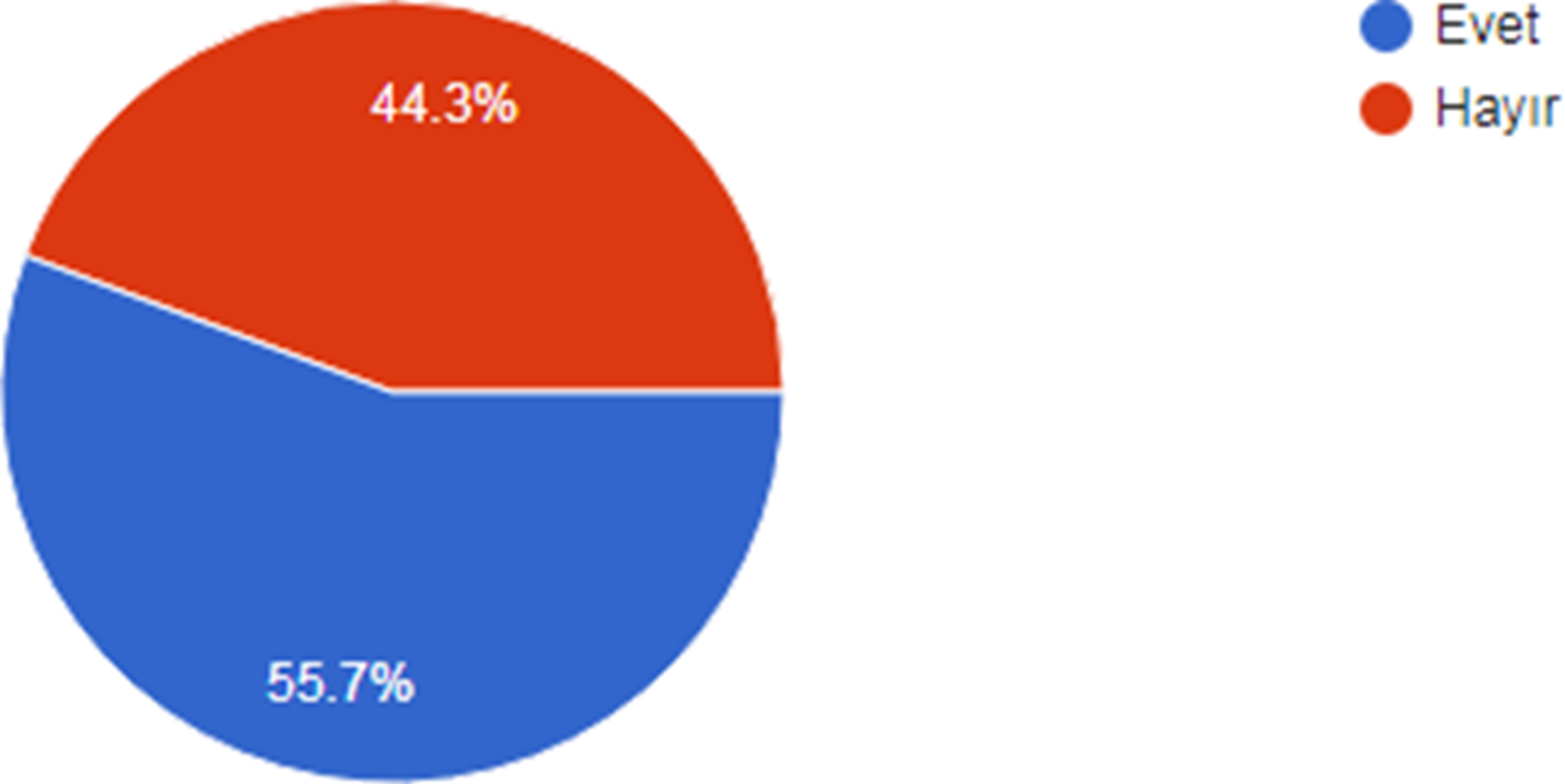 Sonuç olarak;
Yapılması gereken düzenlemelerin hekimin ve  hastanın haklarının korunduğu, hastanın yeterli  hizmet aldığı, hekimin de kaliteli şartlarda hizmet  verdiği bir sistem içerisine oturtulması  gerekmektedir. Aksi taktirde yaşanılan sorunların çığ  gibi büyüyerek daha büyük sorunlara yol	açacağı  açıktır.
Tüm bu sıkıntıların doğru yorumlanabilmesi için  Türkiye geneli kapsamlı çalışmaların yapılması  elzemdir.
GRUP PANZEHİR-F2
Öğretim Görevlisi : Abdullah DEMİRBAŞ
Proje Öğrencileri:
 Gudrat ABBASLI                                              Ezgi Mine ALTAŞ            
 Roza NABİYEVA                                              Servet ERTEN 
 Fatma Betül AMİL                                             Günkut Tunçefe TALAŞ
 Alperen GÖRÜR                                                Mahmut Emre GÜRLER 
 Gizem AYDIN                                                    Ali MAMMADOV
 Merve ÇELİK                                                    Hüseyin ATALI
 Onurcan NARİN                                               Muhammed Şamil TERCAN
KAYNAKÇA:
1.Chen WC, Hwu HG, Kung SM, Chiu HJ, Wang JD. Prevalence and determinants of workplace violence of health care workers in a psychiatric hospital in Taiwan. J Occup Health2008;50(3):288-93
2.Jakson M, Ashley D. Physical and psychological violence in Jamaica’s health sector. Rev Panam Salud Publica 2005;18(2):114-21.
3.Anadolu Hemşirelik ve Sağlık Bilimleri Dergisi,2019;22(2):121-129
4.Aloulou,Damak,Masmoudi,Sidhom and Amami 2013
5.İş,Güç Endüstri İlişkileri ve İnsan Kaynakları Dergisi/Is,Guc The Journal of Industrial Relations and Human ResourcesEkim/October 2014, Cilt/Vol: 16, Sayı/Num: 4, Sayfa/Page: 85-110 ISSN: 2148-9874-, DOI: 10.4026/1303-2860.2014.0265.x